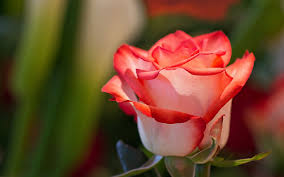 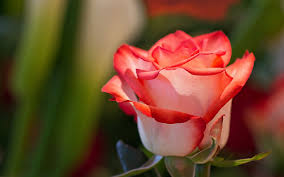 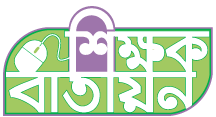 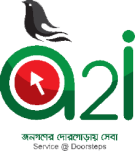 স্বা   গ   ত   ম
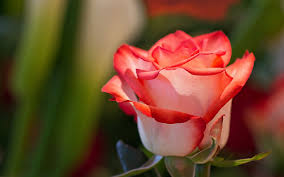 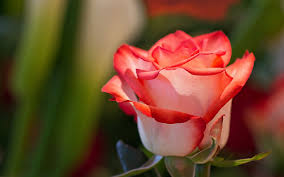 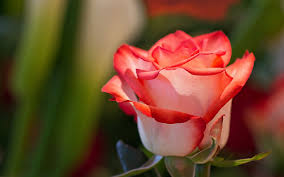 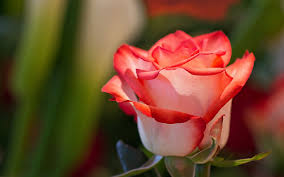 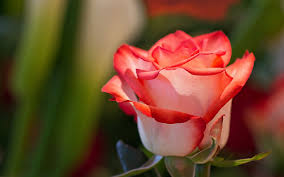 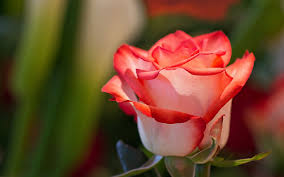 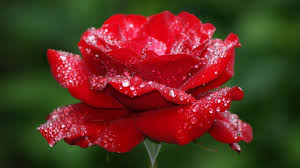 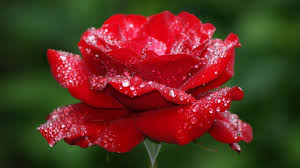 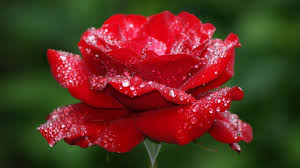 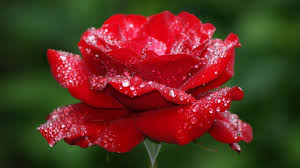 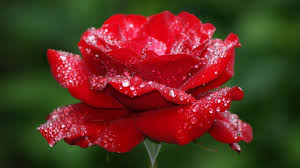 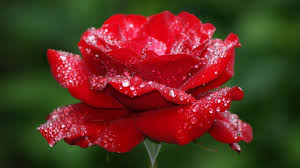 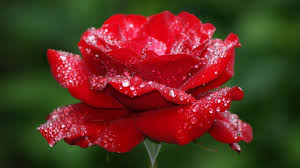 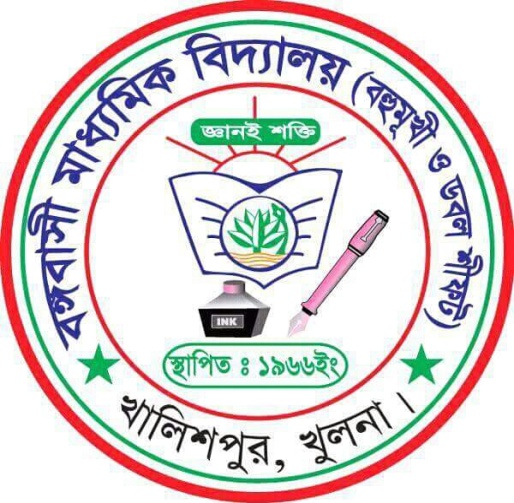 অভিজিৎ কুমার মন্ডল ,সহকারী শিক্ষক বঙ্গবাসী মাধ্যমিক বিদ্যালয়,খালিশপুর খুলনা।  মোবাইল -০১৭৬৬-৯৯৪২৪১/০১৯৭৬-৯৯৪২৪১
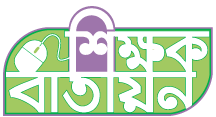 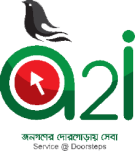 উপস্থাপনায়
অভিজিৎ কুমার মন্ডল
বি এ সম্মান(বাংলা),এম এ (বাংলা ভাষা ও সাহিত্য),বি এড(১ম শ্রেণি) এম এড
বঙ্গবাসী মাধ্যমিক বিদ্যালয়,খালিশপুর,খুলনা
 মোবাইলঃ০১৭৬৬-৯৯৪২৪১/০১৯৭৬-৯৯৪২৪১
Email:avijit09011988@gmail.com
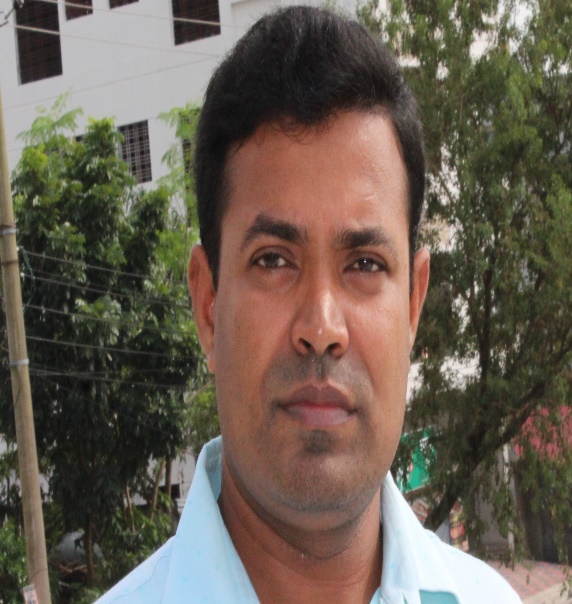 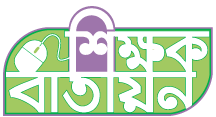 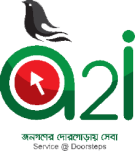 পাঠ পরিকল্পনা
বিষয়ঃ   বাংলা ১ম পত্র
শ্রেণিঃ    দশম
পাঠ শিরোনামঃ   আমি কোনো আগন্তুক নই  
শিক্ষার্থীর সংখ্যা -৪৫ জন
সময়      -      ৫০ মিনিট
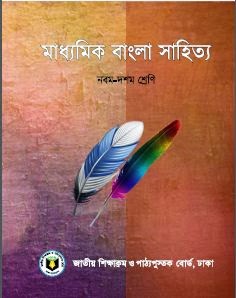 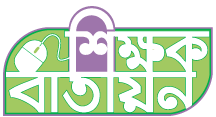 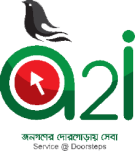 এসো কয়েকটি ছবি দেখি
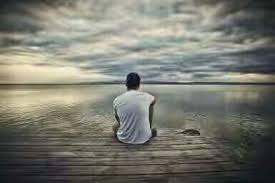 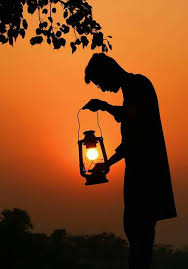 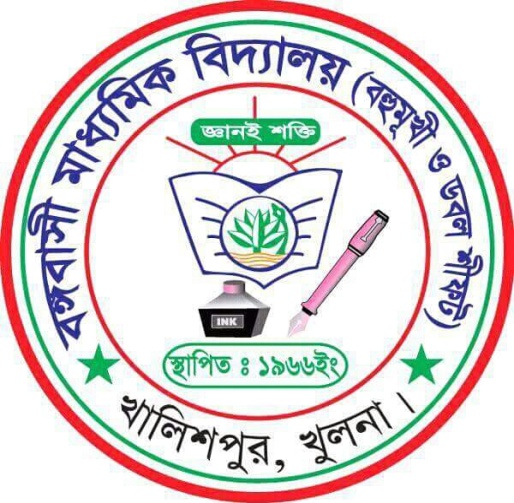 অভিজিৎ কুমার মন্ডল ,সহকারী শিক্ষক বঙ্গবাসী মাধ্যমিক বিদ্যালয়,খালিশপুর খুলনা।  মোবাইল -০১৭৬৬-৯৯৪২৪১/০১৯৭৬-৯৯৪২৪১
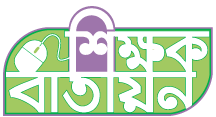 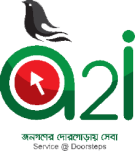 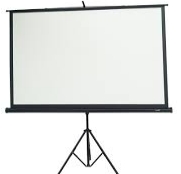 তাহলে আমাদের আজকের পাঠের বিষয়…
আমি কোনো আগন্তুক নই
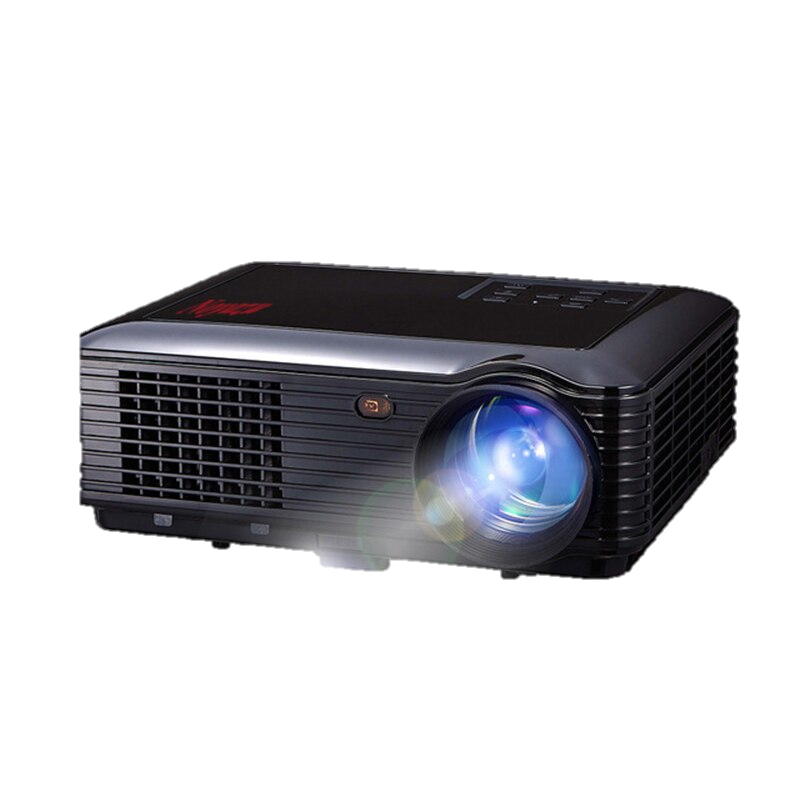 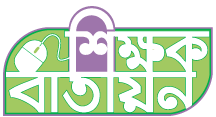 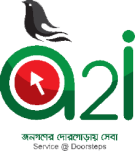 শিখনফল
প্রত্যাশা করা যাচ্ছে যে এই পাঠ শেষে শিক্ষার্থীরা --
১। কবি  পরিচিতি বলতে পারবে ।
২ । নতুন শব্দের অর্থ বলতে পারবে।
৩। গ্রাম বাংলার চিরন্তন রূপ সম্পর্কে জানতে পারবে।
৪। স্বদেশের প্রতি মমত্ববোধ জাগ্রত হবে।
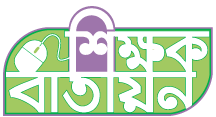 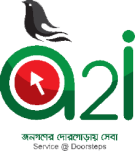 কবি পরিচিতি
মৃত্যুঃ 
১৯৮৫ সালের ১০ জুলাই ।
জন্মঃ
২ জানুয়ারি ১৯১৭ সাল
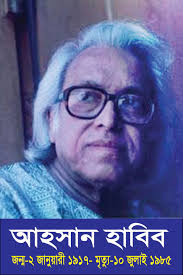 সাহিত্য কর্ম –
ছায়াহরিণ,সারা দুপুর,আশায় বসতি,মেঘ বলে চৈত্রে যাবো,
ছোটদের জন্য লিখেছেন-
জোছনা রাতের গল্প,ছুটীর দিনদুপুরে ,রানী খালের সাঁকো।
জন্মস্থান – পিরোজপুর জেলার শংকরপাশা গ্রাম।
বি এম কলেজ থেকে আই এ পাশ করেন।
আহসান হাবীব
প্রথম কাব্য- 
রাত্রি শেষ
পেশা– সাংবাদিকতা
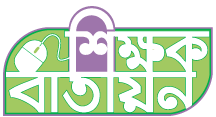 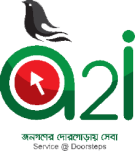 একক কাজ
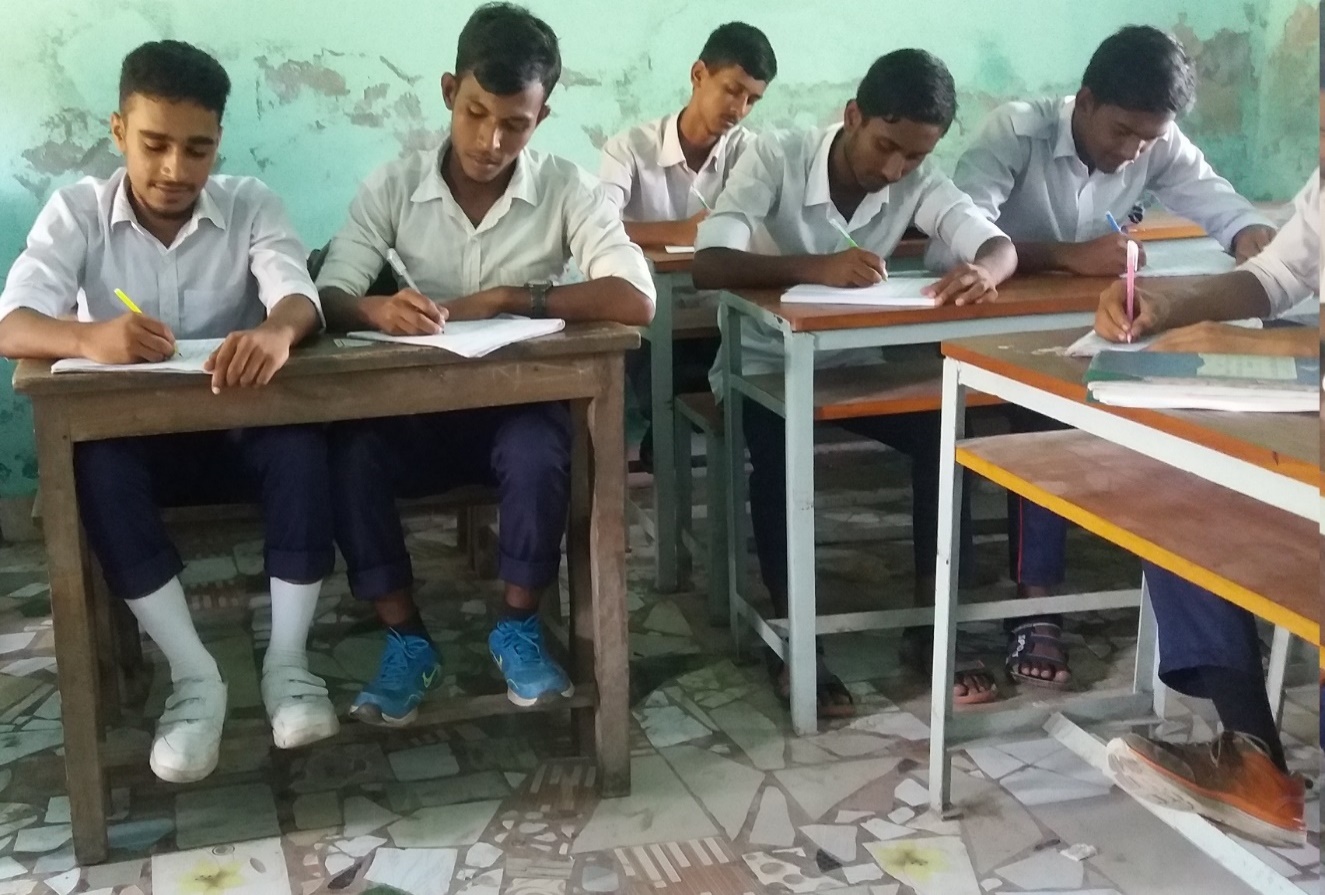 প্রশ্নঃ আহসান হাবীব  কোথায় জন্ম গ্রহণ করেন?
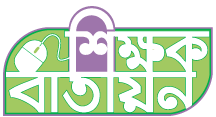 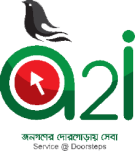 আদর্শ পাঠ
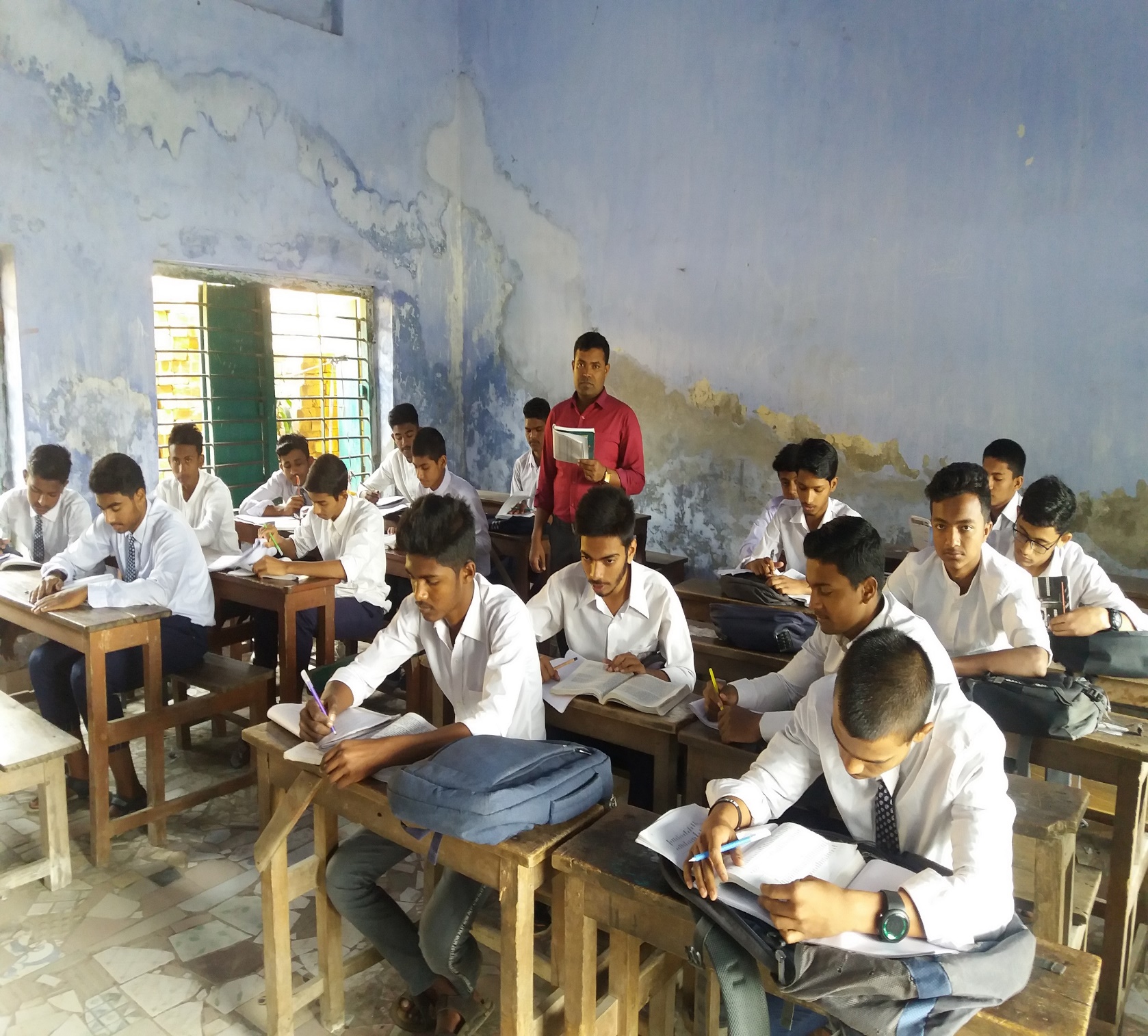 আমি কোনো আগন্তুক নই
আহসান হাবীব
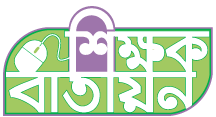 শব্দার্থ
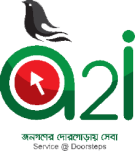 আগন্তুক
গ্রামীণ এক ধরনের গাছ
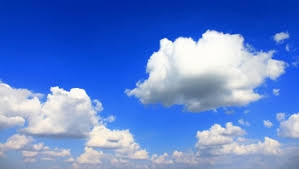 আকাশ
আসমান
জমিন
নিশিন্দা
অভ্যাগত
ভূমি
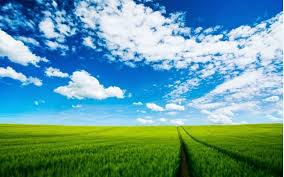 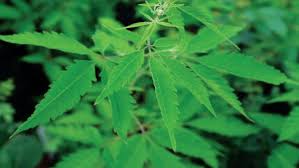 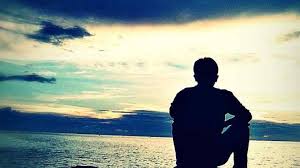 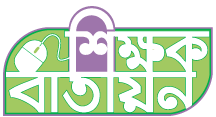 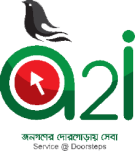 সরব পাঠ
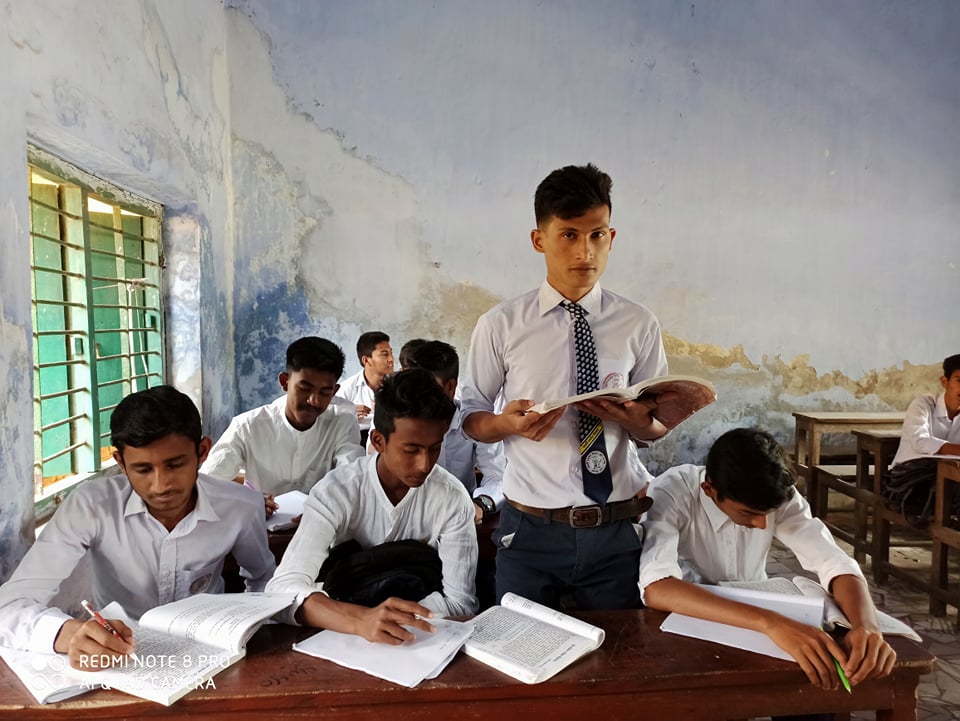 আমি কোনো আগন্তুক নই
আহসান হাবীব
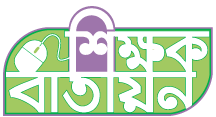 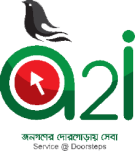 আসমানের তারা সাক্ষী
সাক্ষী এই জমিনের ফুল, এই
নিশিরাইত বাঁশবাগান বিস্তর জোনাকি সাক্ষী
সাক্ষী এই জারুল জামরুল, সাক্ষী
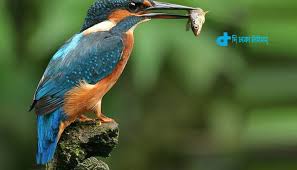 পূবের পুকুর, তার ঝাকড়া ডুমুরের পালে স্থিরদৃষ্টিমাছরাঙা আমাকে চেনে
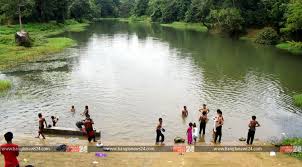 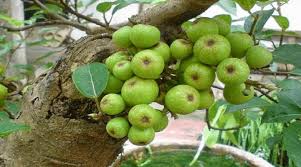 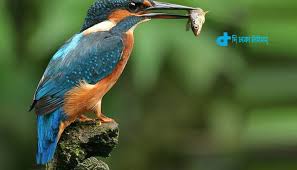 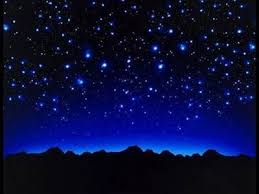 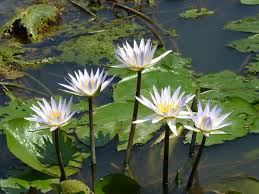 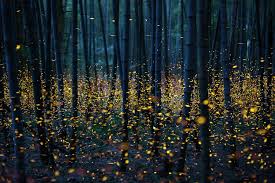 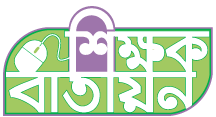 আমি কোনো অভ্যাগত নইখোদার কসম আমি ভিনদেশী পথিক নইআমি কোনো আগন্তুক নইআমি কোনো আগন্তুক নই, আমিছিলাম এখানে, আমি স্বাপ্নিক নিয়মেএখানেই থাকি আরএখানে থাকার নাম সর্বত্রই থাকা –সারা দেশে।
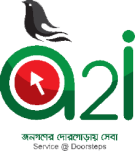 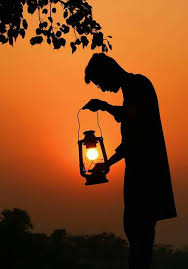 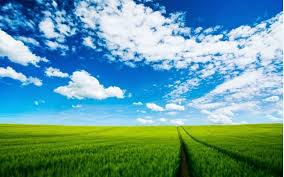 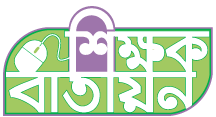 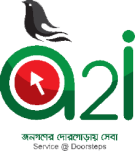 আমি কোনো আগন্তুক নই। এইখর রৌদ্র জলজ বাতাস মেঘ ক্লান্ত বিকেলের
পাখিরা আমাকে চেনেতারা জানে আমি কোনো অনাত্মীয় নই।
কার্তিকের ধানের মঞ্জরী সাক্ষীসাক্ষী তার চিরোল পাতার
টলমল শিশির, সাক্ষী জ্যোৎস্নার চাদরে ঢাকানিশিন্দার ছায়া
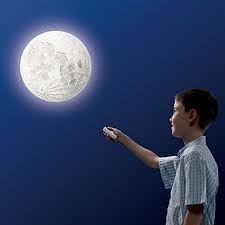 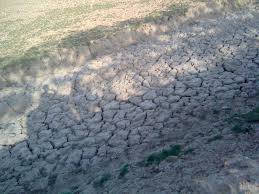 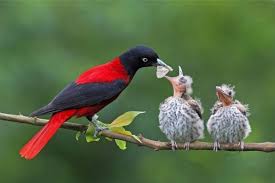 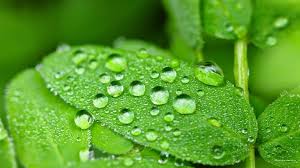 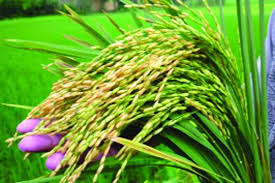 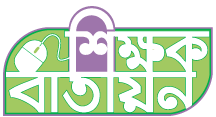 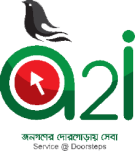 অকাল বার্ধক্যে নত কদম আলীতার ক্লান্ত চোখের আঁধারআমি চিনি, আমি তার চিরচেনা স্বজন একজন। আমি
জমিলার মা’র
শূন্য খা খা রান্নাঘর শুকনো থালা সব চিনিসে আমাকে চেনে
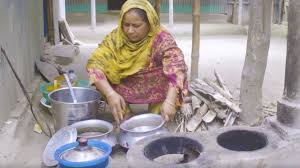 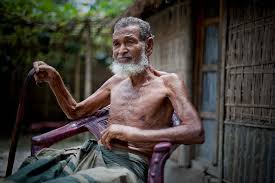 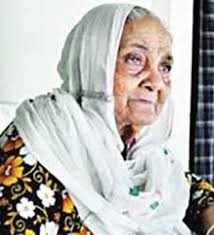 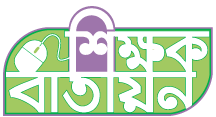 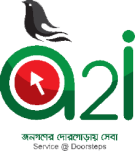 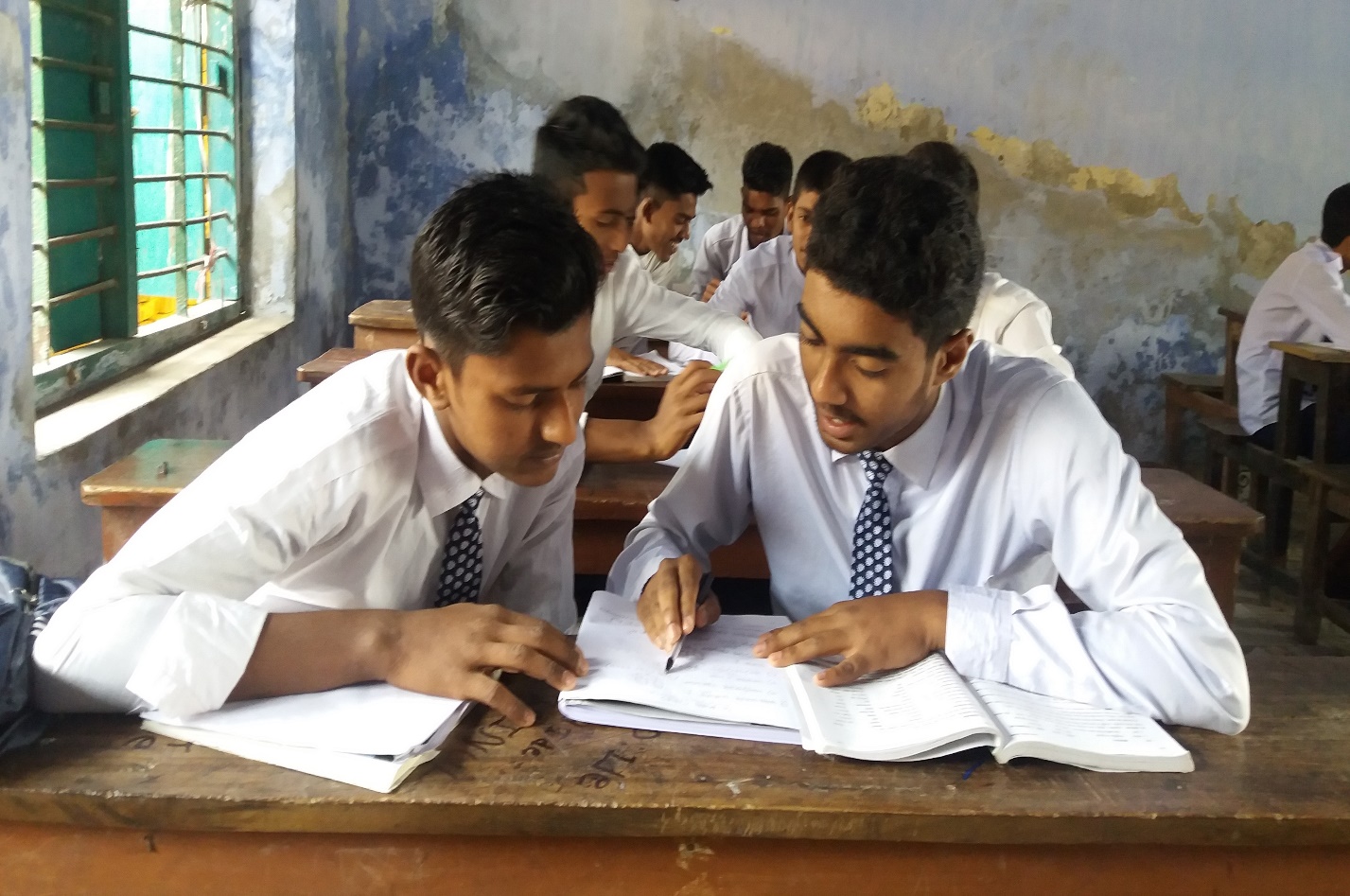 জোড়ায় কাজ
প্রশ্নঃ আমি কোনো আগন্তুক নই ,-কবি এ কথা কেনো বলেছেন?
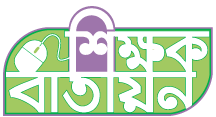 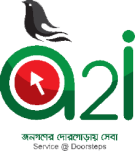 নিরব পাঠ
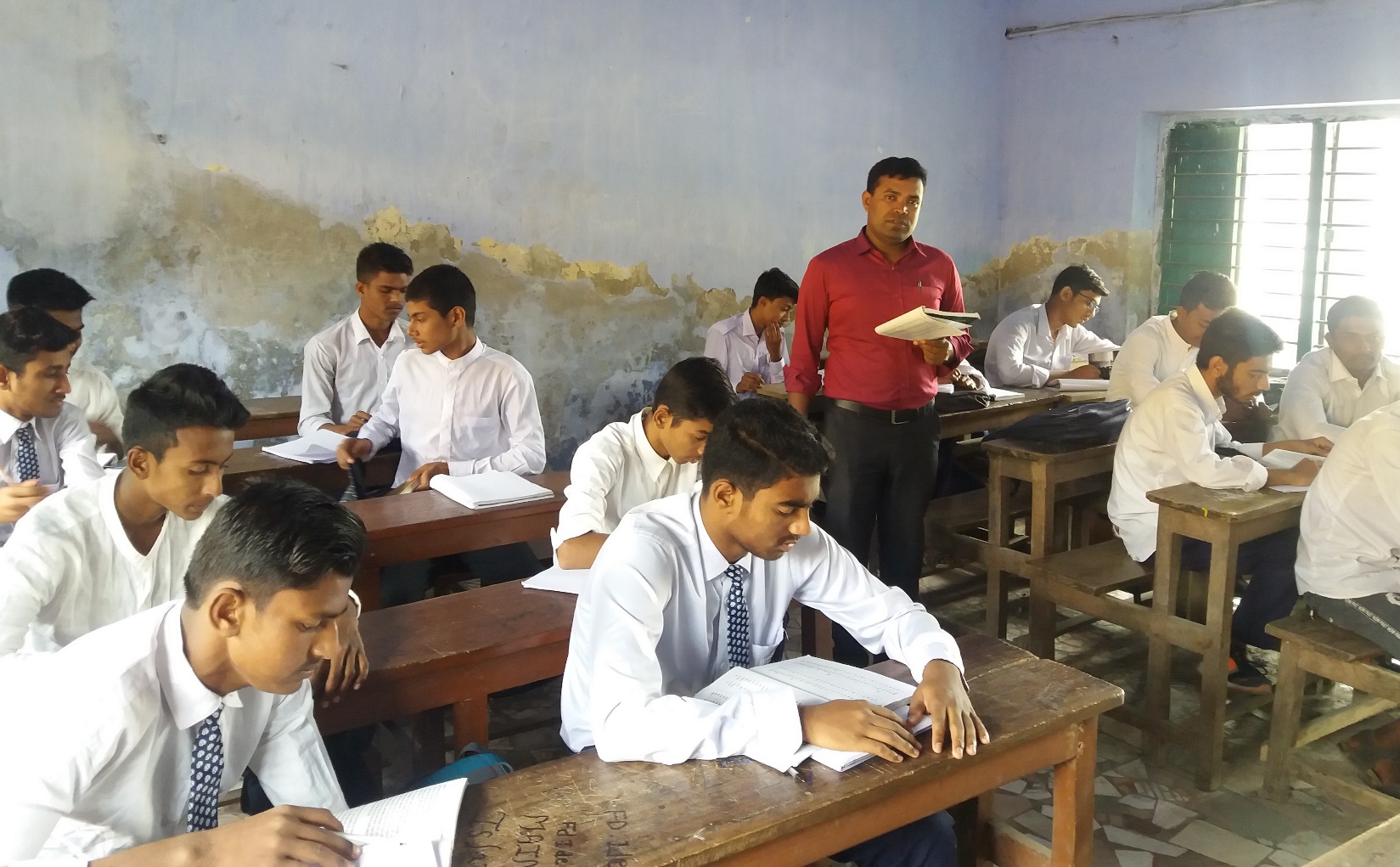 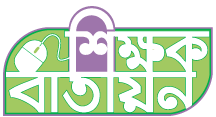 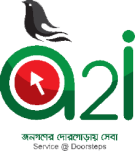 হাত রাখো বৈঠায়  লাঙ্গলে, দেখো
আমার হাতের স্পর্শ লেগে আছে কেমন গভীর। দেখো
মাটিতে আমার গন্ধ, আমার শরীরেলেগে আছে এই স্নিগ্ধ মাটির সুবাস।
আমাকে বিশ্বাস করো, আমি কোনো আগন্তুক নই।
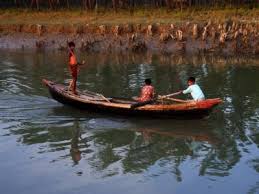 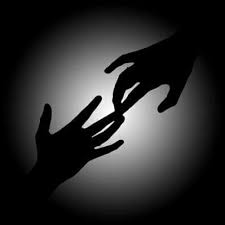 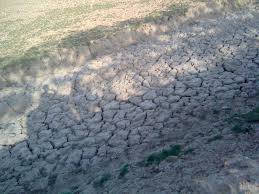 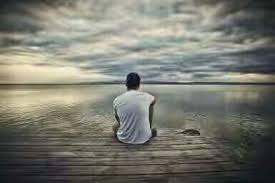 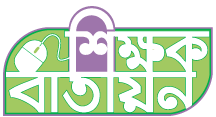 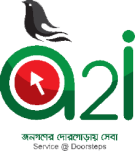 দু’পাশে ধানের ক্ষেতসরু পথ
সামনে ধু ধু নদীর কিনার
আমার অস্তিত্বে গাঁথা। আমি এই উধাও নদীর
মুগ্ধ এক অবোধ বালক
।
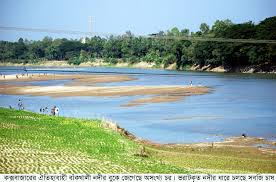 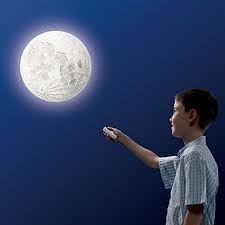 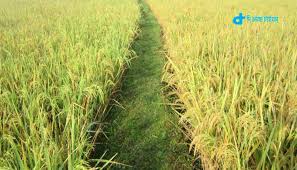 মূল্যায়ন
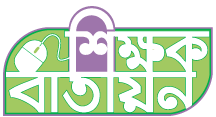 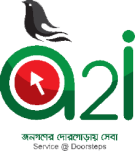 কবি কোন  দেশের পথিক নন
ভিন দেশের
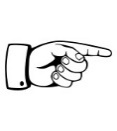 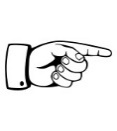 সরু পথের সামনে কী ?
ধু ধু কিনার
ফুল
জমিনের কি সাক্ষী?
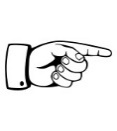 জলজ
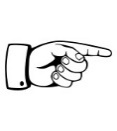 কেমন বাতাস কবিকে চিনে ?
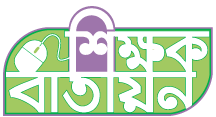 মূল্যায়ন
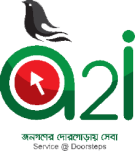 1. কবি কার চির চেনা স্বজন?
খ) জমিলার মার
◊
ক) কদম  আলীর
ঘ)  করিম আলীর
গ) আগন্তুকের
২। ধানের পাতা কেমন ?
খ) ছেড়া
ক) মসৃণ
◊
ঘ) চিরল
গ)মলিন
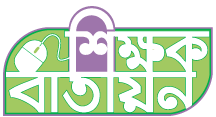 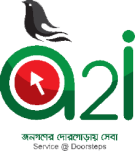 বাড়ির কাজ
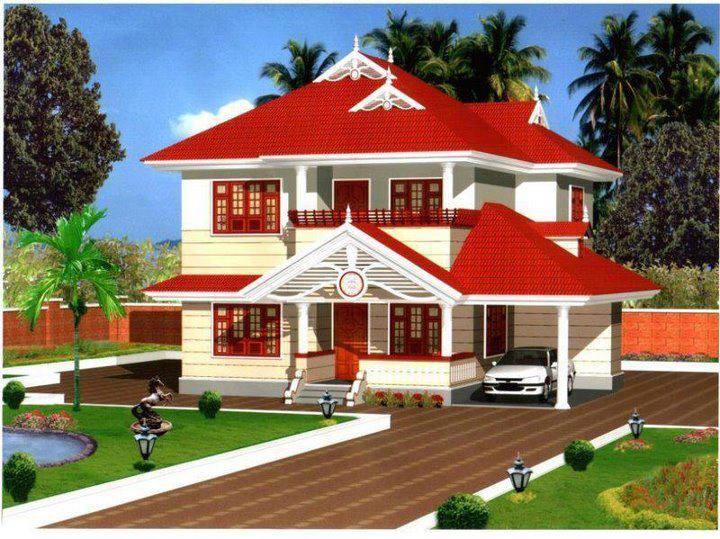 ১।আমি কোনো আগন্তুক নই কবিতায় স্বদেশের প্রতি কবির যে গভীর মমত্ববোধ ফুটে উটেছে তা তোমার নিজের ভাষায় লেখ।
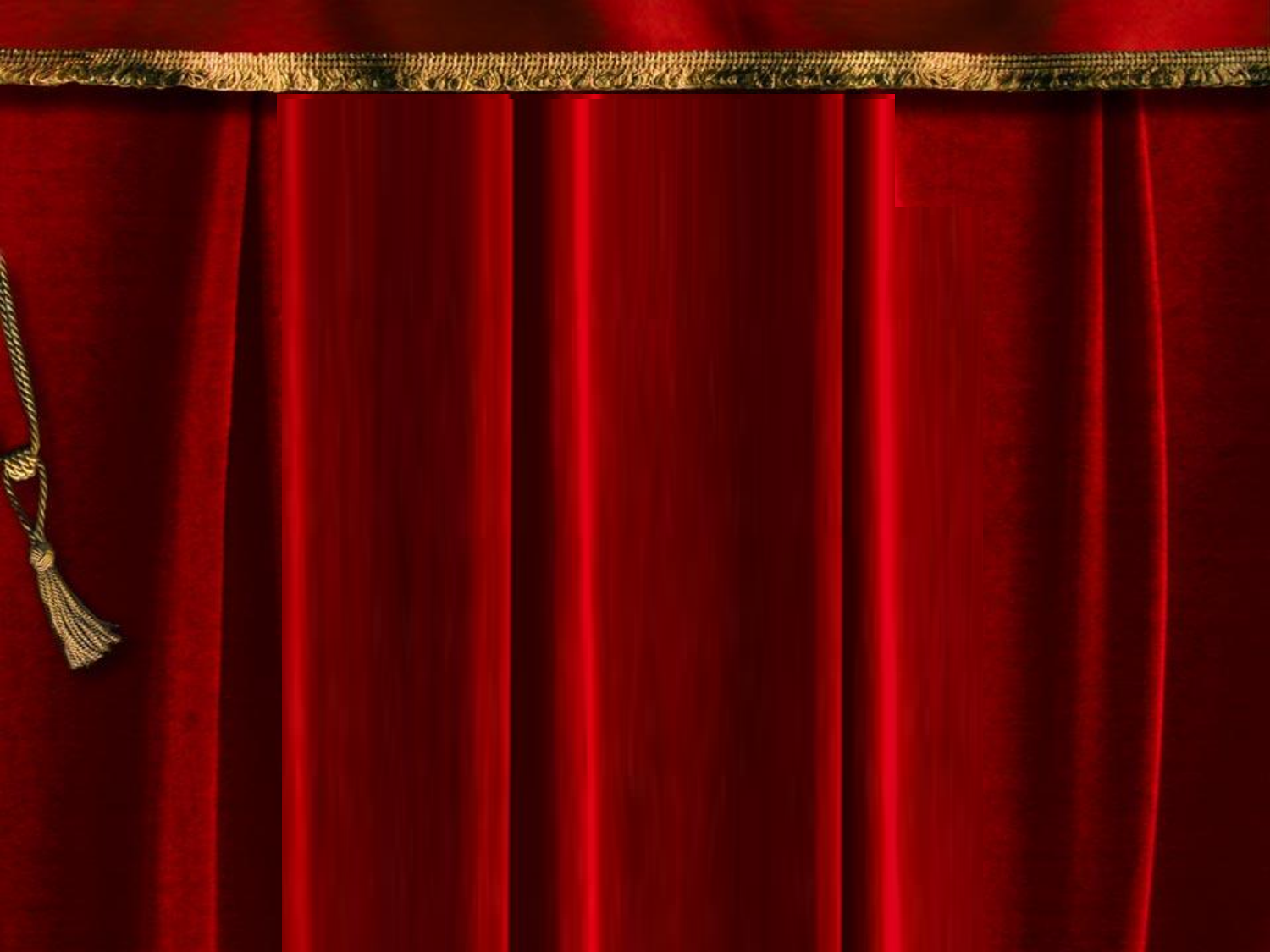 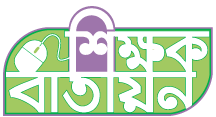 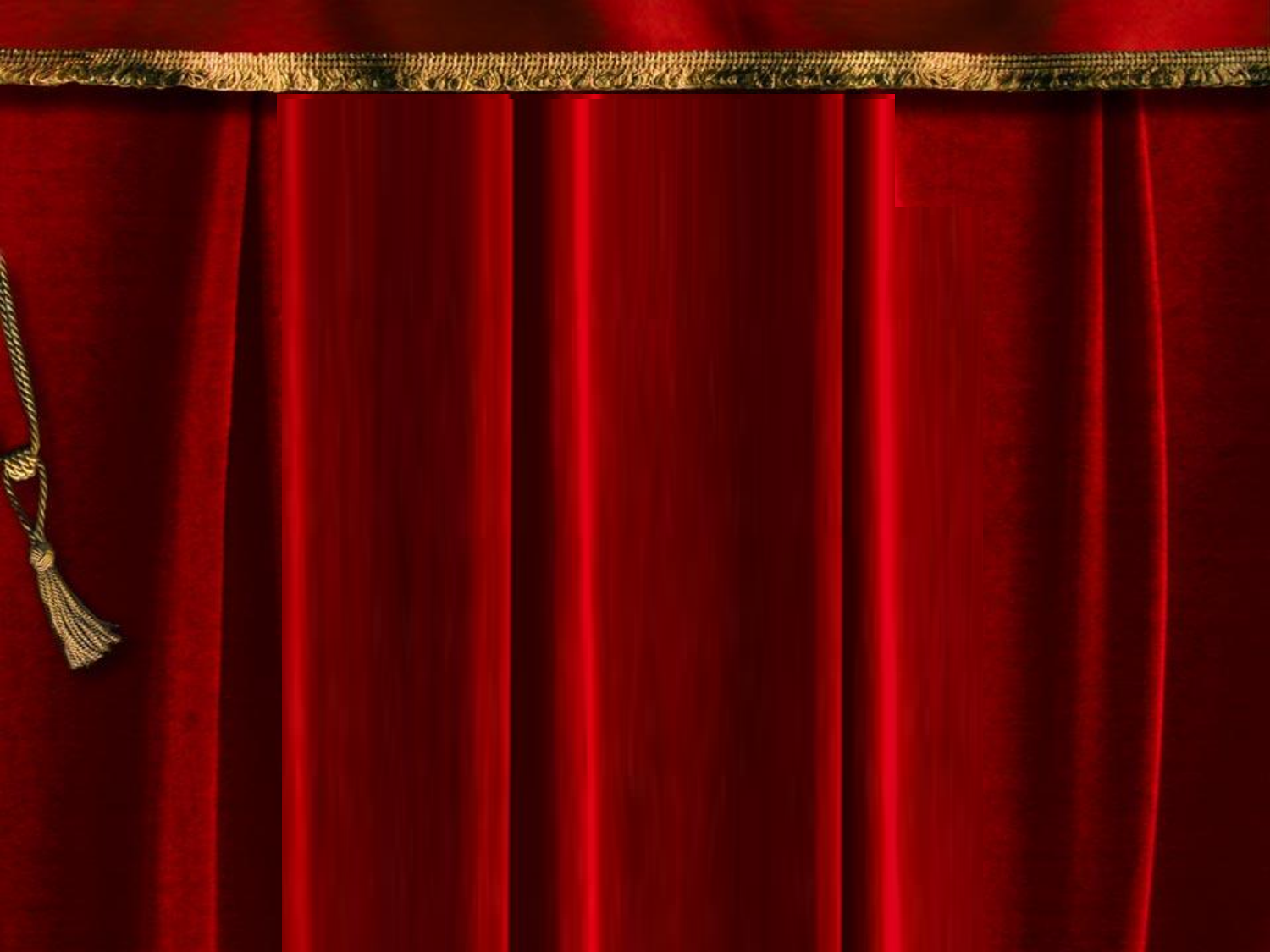 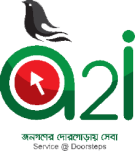 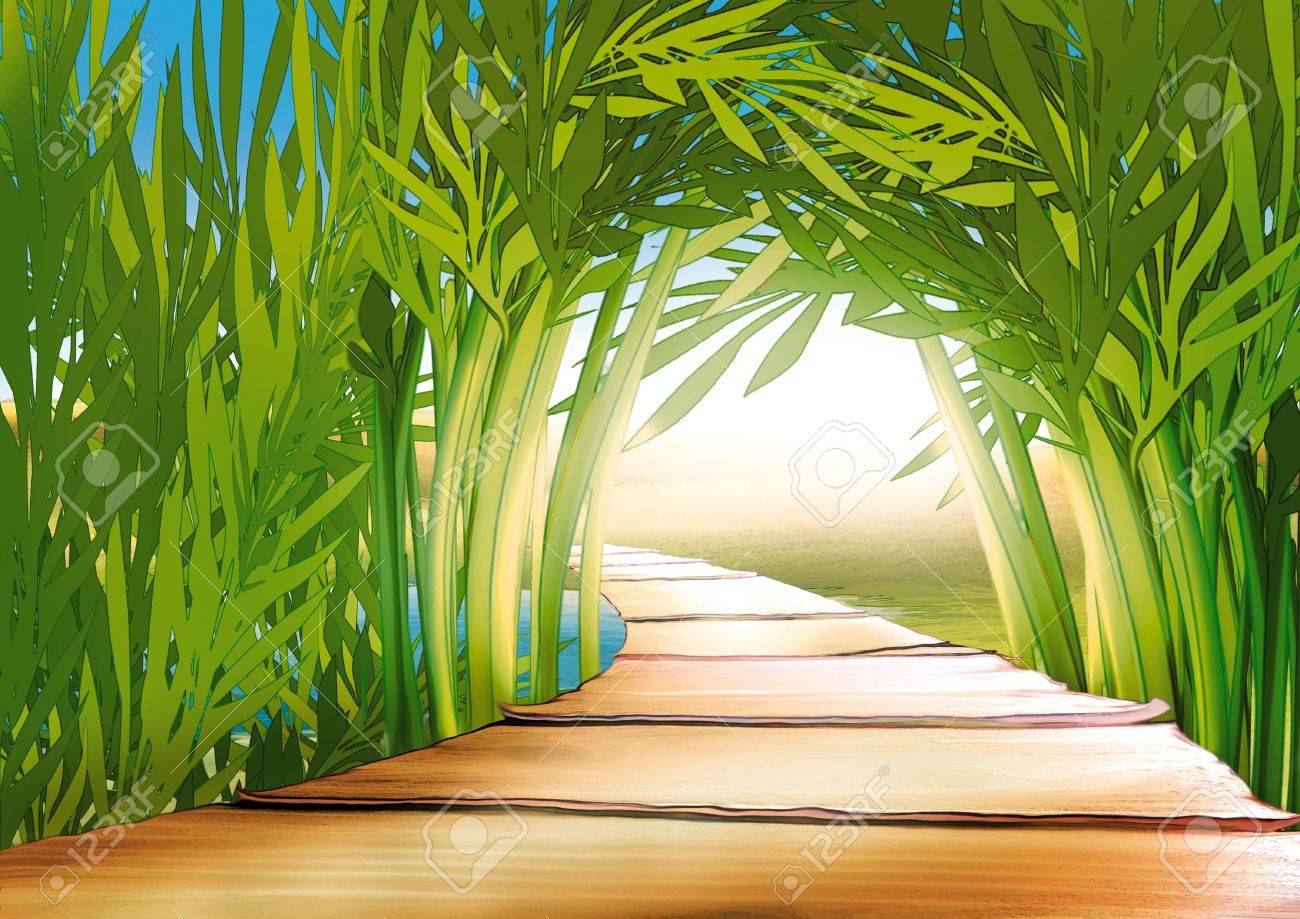 সবাইকে ধন্যবাদ